KHỞI ĐỘNG
KHỞI ĐỘNG
01
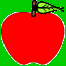 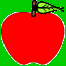 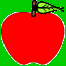 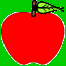 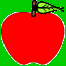 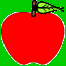 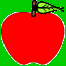 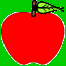 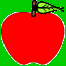 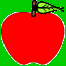 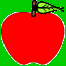 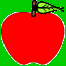 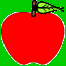 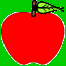 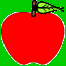 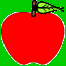 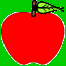 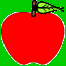 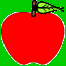 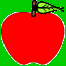 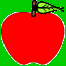 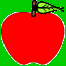 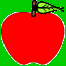 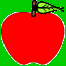 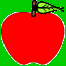 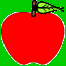 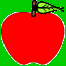 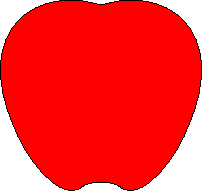 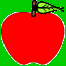 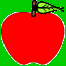 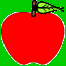 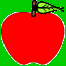 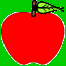 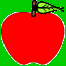 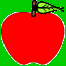 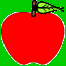 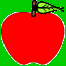 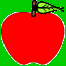 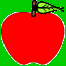 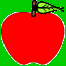 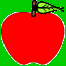 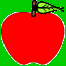 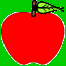 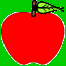 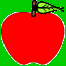 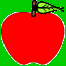 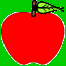 6
3
3
4
Viết hỗn số sau dưới dạng số thập phân:
3,75
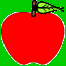 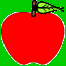 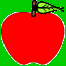 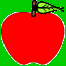 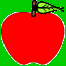 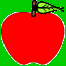 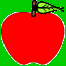 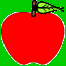 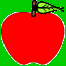 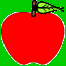 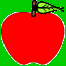 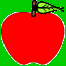 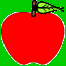 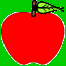 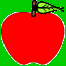 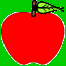 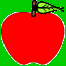 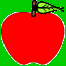 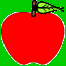 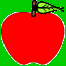 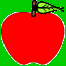 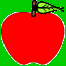 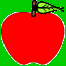 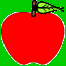 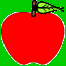 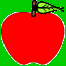 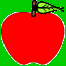 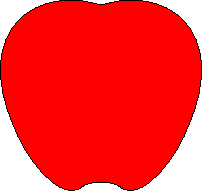 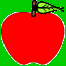 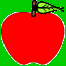 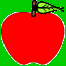 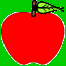 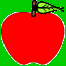 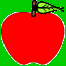 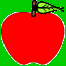 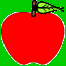 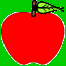 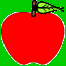 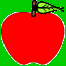 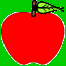 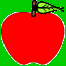 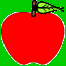 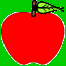 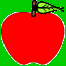 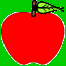 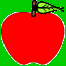 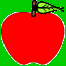 19
Tìm 30% của 1200.
30% của 1200 là:
1200 : 100 x 30 = 360
MÔN: TOÁN
GIỚI THIỆU MÁY TÍNH BỎ TÚI
Sách giáo khoa 
trang 81
YÊU CẦU CẦN ĐẠT
Biết sử dụng máy tính bỏ túi để thực hiện các phép tính cộng, trừ, nhân, chia và tính tỉ số phần trăm.
Lưu ý: Ở lớp 5 chỉ sử dụng máy tính bỏ túi khi giáo viên cho phép.
HÌNH THÀNH 
KIẾN THỨC MỚI
HÌNH THÀNH
KIẾN THỨC MỚI
02
I. Mô tả máy tính bỏ túi:
CASIO
- Gồm 2 phần: màn hình và các phím.
0
- Phím         để bật máy.
ON
OFF
- Phím          dùng để tắt máy.
OFF
MRC
M-
M+
- Các phím số
7
8
9
- Các phép tính.
4
5
6
C
1
2
3
AC
ON
0
II. Thực hiện các phép tính bằng máy tính bỏ túi:
Tính: 
25,3 + 7,09
CASIO
= 32,39
7.09
32.39
25.3
+
0
Để thực hiện phép tính ta làm như sau: 
Nhập số thứ nhất. 
Nhập dấu phép tính.
Nhập số thứ hai. 
Nhập dấu = .
OFF
MRC
M-
M+
7
8
9
4
5
6
C
1
2
3
AC
0
LUYỆN TẬP
THỰC HÀNH
LUYỆN TẬP
THỰC HÀNH
03
Bài 1: Thực hiện các phép tính sau rồi kiểm tra lại kết quả bằng máy tính bỏ túi:
a) 126,45 + 796,892
= 923,342
b) 352,19 – 189,471
= 162,719
c) 75,54 x 39
= 2946,06
d) 308,85 : 14,5
= 21,3
VẬN DỤNG
VẬN DỤNG
04
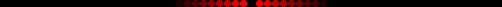 TRÒ CHƠI: AI NHANH, AI ĐÚNG
1
2
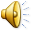 3
4
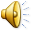 375,86 + 29,05
= ?
= 404,91
80,475 – 26,827
= ?
= 53,648
48,16 X 3,4
= ?
= 163,744
35,04 : 4
= ?
= 8,76
Nêu cách thực hiện các phép tính bằng máy tính bỏ túi?
Ñeå thöïc hieän pheùp tính ta laøm nhö sau:
-Nhaäp soá thöù nhaát.
-Nhaäp daáu pheùp tính.
-Nhaäp soá thöù hai.
-Nhaäp daáu =.
Chuẩn bị bài Sau: Sử dụng máy tính bỏ túi để giải toán về tỉ số phần trăm (trang 82).